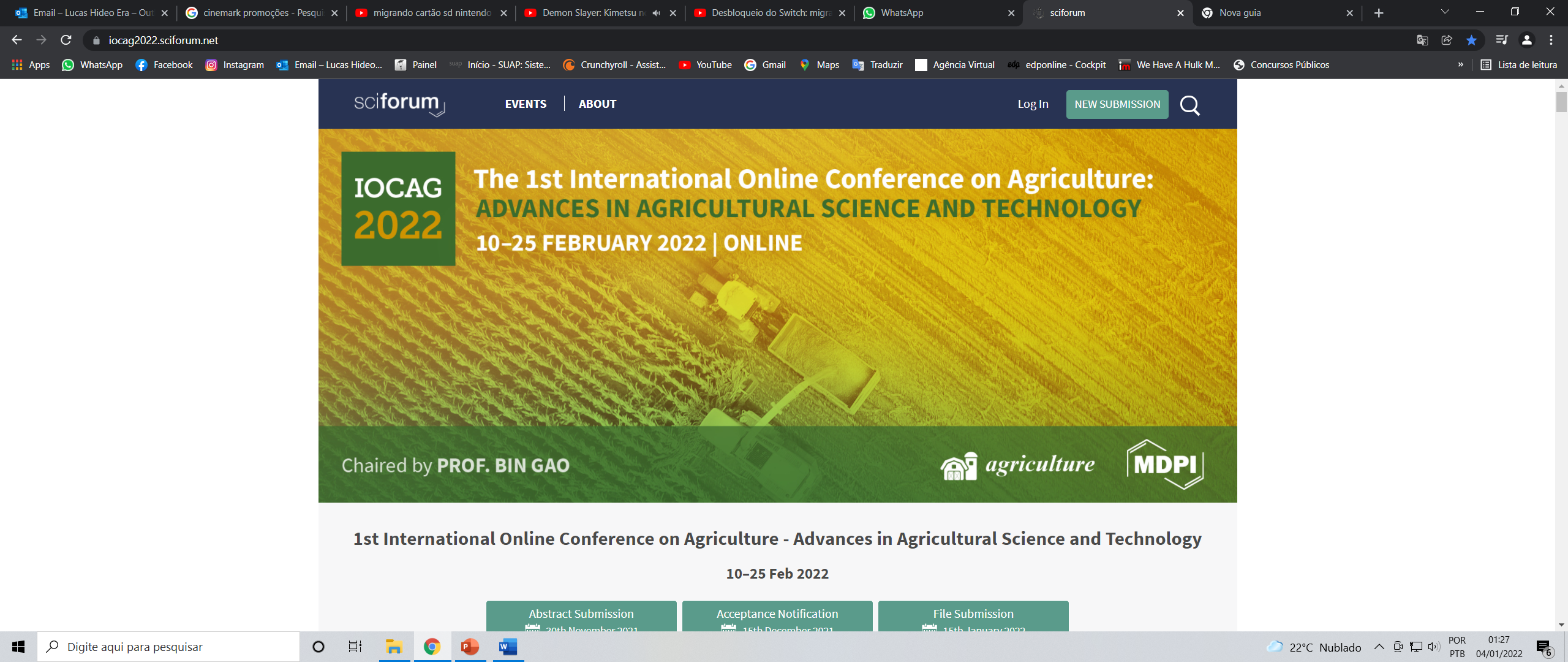 Classification criteria for Cavendish bananas and a framework to indicate the correct destination

Grasiéle Morais¹, Adriano Silva¹, Regis Bueno¹, Wilson Tanaka¹, Eugenio Zampini¹, Sivanilza Machado¹,²*, João Gilberto Reis¹,²

¹NAPOLE Research Group - Federal Institute of São Paulo; napole.ifsp@gmail.com
²RESUP Research Group – Postgraduate Program in Production Engineering and Postgraduate Program in Business Administration, Universidade Paulista - UNIP; joao.reis@docente.unip.br
*Correspondence: sivanilzamachado@ifsp.edu.br
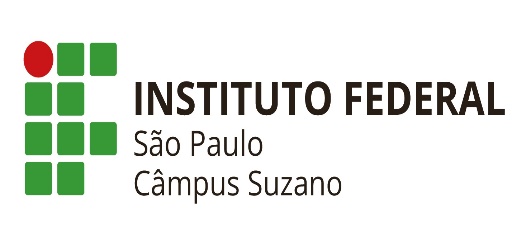 1
[Speaker Notes: Hello Everyone, I’m Lucas Era and I will talk about results from paper entitled “Food supply chain traceability: A multiple case study from Alto Tietê Region, Brazil”. The paper was developed by Luiz Kawamoto and me under supervise of Machado.]
Abstract: The quality classification criteria are one way to evaluate the food supply chain, notwithstanding that Brazil is not mandatory. Thus, this paper aims to investigate the banana quality classification criteria used by wholesalers in the Alto Tietê Region, Brazil, by collecting and analyzing a total of 239 bananas from 12 leading wholesalers. The results showed that the retail offers medium and large sizes of bananas (classes 15, 18, and 22), categorized as Extra (caliber bigger than 32 mm), and degree of maturity between subclasses 6 and 7. In addition, we are considering the framework to correct destination 38% to fresh sales in market and the 62% for the industry.

Keywords: Food supply chain; Perishability monitoring; Quality control.
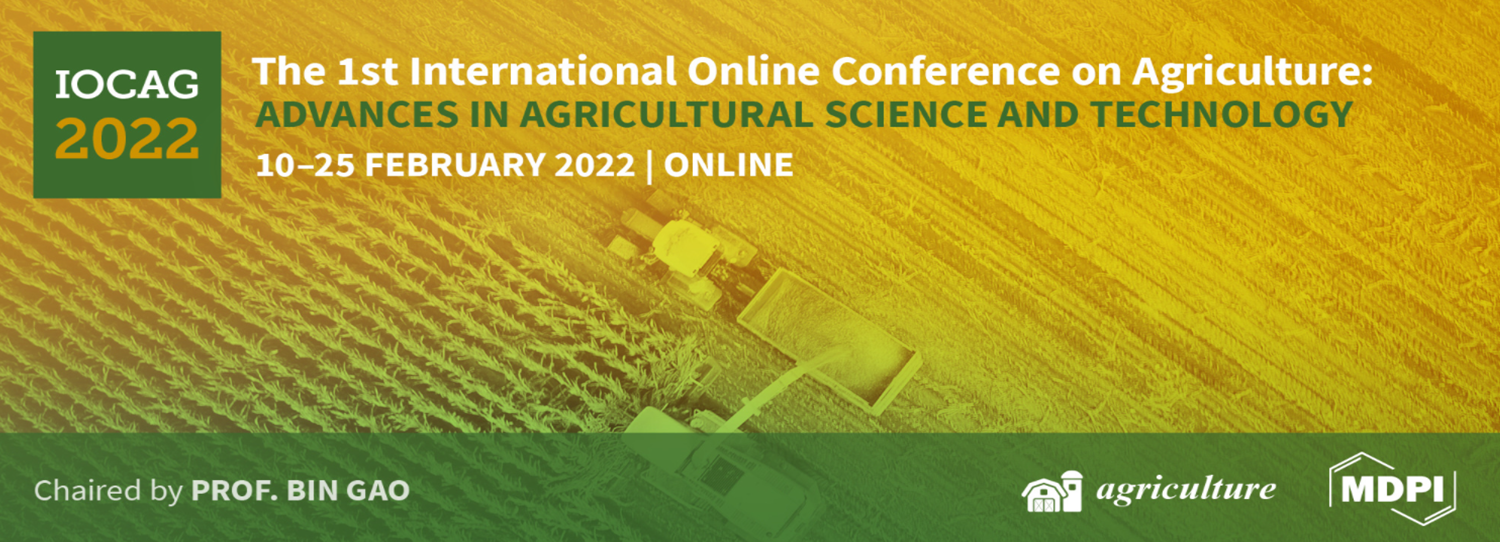 2
[Speaker Notes: The food quality monitoring is crucial due to effects on human health. The Brazilian horticulture industry has evolved in recent years and has been showing better and better performance. However, it still needs many advances to reduce the high rates of losses and waste. Thus, The quality classification criteria are one way to evaluate the food supply chain. 

According to literature review, The classification purpose is the products quality control to ensure the offer of healthy food to the consumer. In addition to assist in marketing and enable the selection of products for different uses, based on quality, with price differentiation and reduction of selling expenses 

Thus, this article aimed to analyze the current situation of the classification system of the banana production chain in the Alto Tietê Region, with the purpose of correct food destination.]
Materials and Methods
For sample composition
Materials
12 retails covering the following cities
20 banana fingers;
per homogeneous batch of each establishment;
240 fingers in total.
Hygiene items,
Measuring tape;
Precision scale;
Checklist
Biritiba Mirim;
Guarulhos;
Itaquaquecetuba;
Mogi das Cruzes;
Poá;
Suzano.
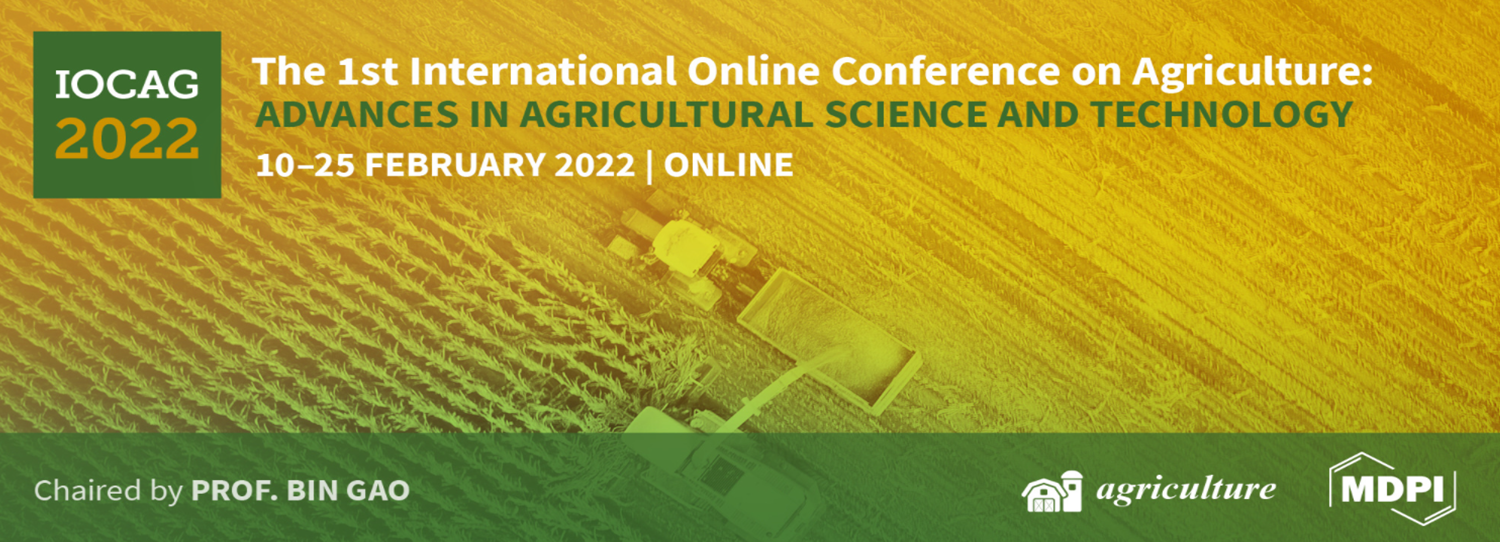 3
[Speaker Notes: To carry out the field research, it was necessary to prepared a checklist based on the quality criteria of the Banana Classification Standard, from the Brazilian Program for the Modernization of Horticulture & Integrated Fruit Production [1] and a literature review on the characteristics of the classification process (quality requirements) in banana supply chain [12]. In this context, the checklist used was composed by four distinct parts: 1) identification of the document on the data collection unit; 2) characteristics and quality references for evaluating and classifying Cavendish bananas; 3) Sampling; and 4) observed characteristics.
Data collection was carried out on August, 2021, in 12 retails covering the following cities: Biritiba Mirim, Guarulhos, Itaquaquecetuba, Mogi das Cruzes, Poá and Suzano. In this study, the quantity of bananas exposed to the customer at the retailer on the collection date was adopted as a homogeneous batch, which could be formed by a stand and/or gondola. For sample composition, 20 banana fingers were collected per homogeneous batch of each establishment, totaling 240 fingers.

The quality criteria evaluated were related to external characteristics, such as class (external finger length, cm), subclass (maturity scale), minimum caliber, gross weight (fruit and peel), net weight (fruit), peel weight, observed defects (Extra, I, II and III categories).]
Results and Discussion
The average price of the finger of banana in the region was 0.53 ± 0.21. The price showed a high variation among supermarkets in the Alto Tietê region (~40%), as well as the net weight (~30.5%), with banana fingers being found for R$ 0.16 to R$ 1.36 and net weight from 53 to 214 grams.
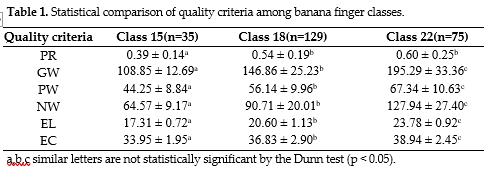 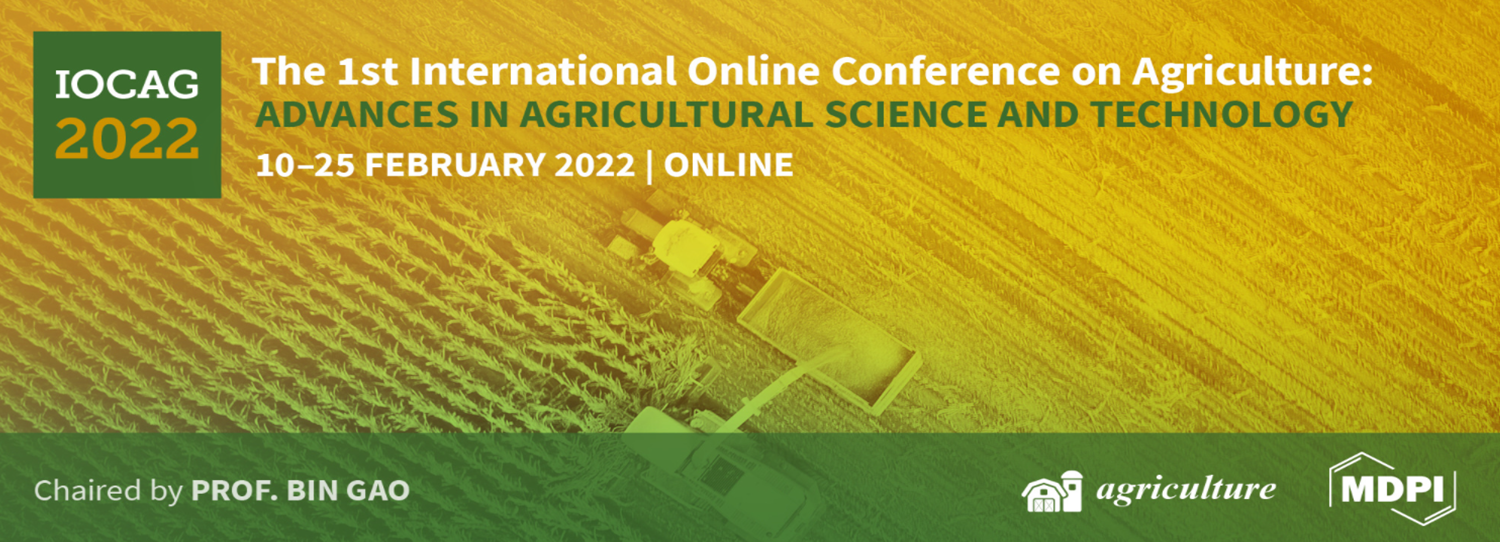 4
[Speaker Notes: During the data collection one banana finger is missing. Thus, a total of 239 banana fingers from the retail chain of Alto Tietê cities were analyzed, totaling 37.62 Kg, mean of 156.49 ± 39.62 grams/finger. 

Based on the literature, the fingers of bananas collected were distributed by classes of 15, 18 and 22, thus, the fingers of the sample had a length above 15 and below and/or equal to 26 cm [1]. Statistical and significant differences (p < 0.05) were observed between the classes of bananas in terms of quality criteria, gross weight, net, peel, length and caliber. As for the price of banana fingers, a difference was observed only between classes 15 and 18 and/or 22, but no results were obtained between classes 18 and 22 (Table 1)

Regarding the classification by minimum caliber, 95% of the fingers had a caliber equal to or greater than 32 mm (Extra category), against 5% who were classified in category I (caliber between 30 and 31.99 mm). Regarding the analysis of banana fingers subclasses, it was observed that most were classified into subclasses 7 (about 37.5%) and 6 (35%). According to the maturation scale of Von Loesecke, fingers classified in subclasses 6 and 7 refer to those fruits with a completely yellow skin and yellow with brown areas, respectively]
Results and Discussion
Currently, market practice has used the manual classification process to separate products with marketing standards from those that do not. This results in many products being rejected for commercialization and not being sent to the market increasing the rate of food losses.
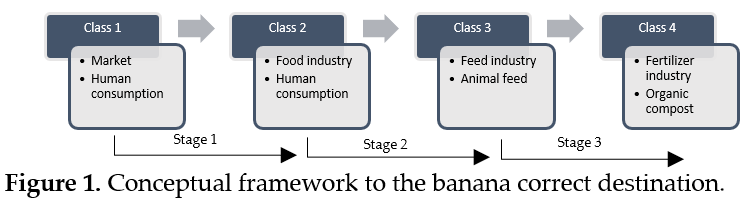 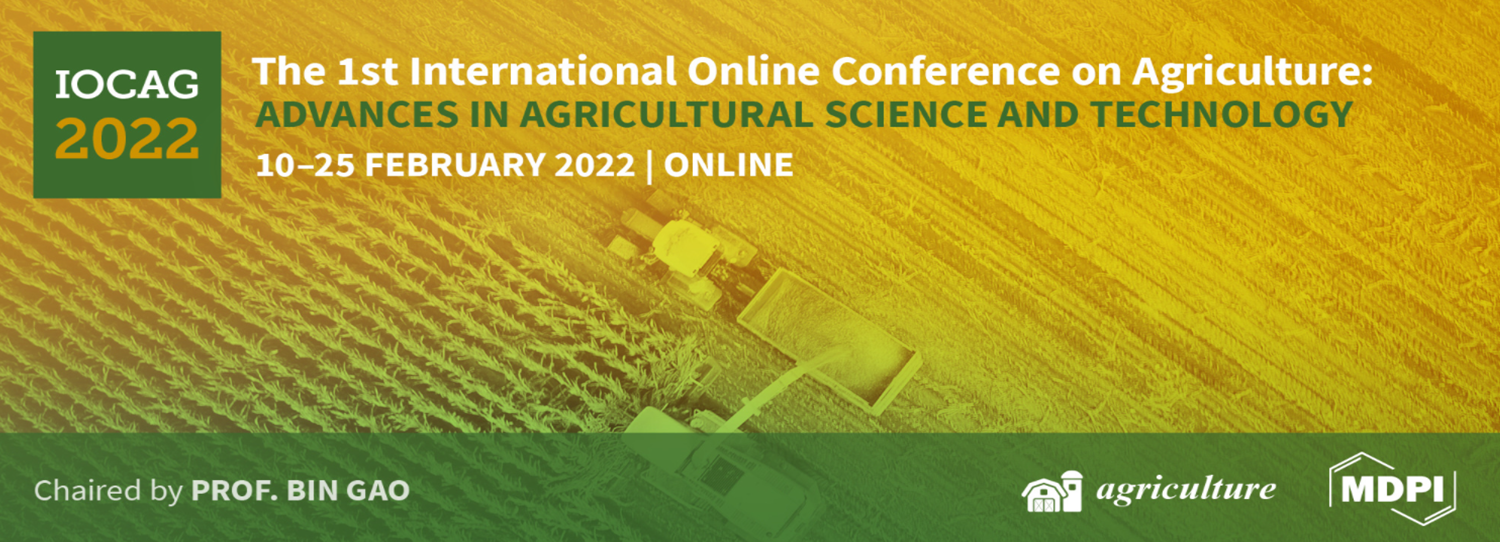 5
[Speaker Notes: the classification process, when developed to support decision-making in the chain and with the purpose of correctly disposing of production, contributed to the reduction of waste, in addition to presenting several benefits as pointed out by Kondo and serving to identify of inappropriate products for consumption 
In this way, we proposed a conceptual framework on banana supply chain correct destination, Figure 1.
Conceptual framework considerations:  4 classes and 3 stages
Class 1 – products that are present the quality standards accepted by the market (nutritional and appearance aspects), therefore, they must be destined for commercialization and human consumption.
Class 2 – products that do not have quality standards and have lost market value but are good and suitable for human consumption (nutritional aspect). This product should be processed by food industry.
Class 3 – Products that are outside quality standards and/or are not suitable for human consumption but are good to animal feed and should be processed by feed industry.
Class 4 – Products that are outside quality to human consumption and animal feed, should be sent to the production of organic fertilizer. 
Stage 1 – The fruit passed the deadline for being consumed in natura form. 
Stage 2 – The fruit has passed its deadline and is no longer suitable for human consumption. 
Stage 3 – The fruit has passed its deadline and is no longer suitable for animal feed.

 Failure to carry out a classification of bananas directly interferes with the quality and tracking of the entire food chain, as is the case with other fruits and vegetables in Alto Tiete. Thus, the perishable products requirements are not met, in complementing what Machecka et al. on the main challenges of logistics applied to produce chains, since the products found presented factors that certainly contribute to increased losses in the chain, reducing waste.
Thus, considering the framework presented, and the results obtained in this study for the banana classification process, the correct destination of the 239 banana fingers analysed would be 146 units (almost 61%) had an incorrect destination, and instead of being available in markets, 43.5% should have gone to the fertilizer industry and 17.5% to the animal feed industry. Thus, only 38% were within the standard considered suitable for human consumption in natura form. And 1% should have been sent to the food industry to be processed.]
Conclusions
The banana classification process permeates the production chain and requires a new behavior from everyone involved. 

However, it was evident that carrying out the classification only in the transference of the fruit between supplier and buyer is not enough. It is necessary to monitor the food during the exhibition at retail/wholesale stands, ensure food safety, and reduce food waste with the correct fruit destination.
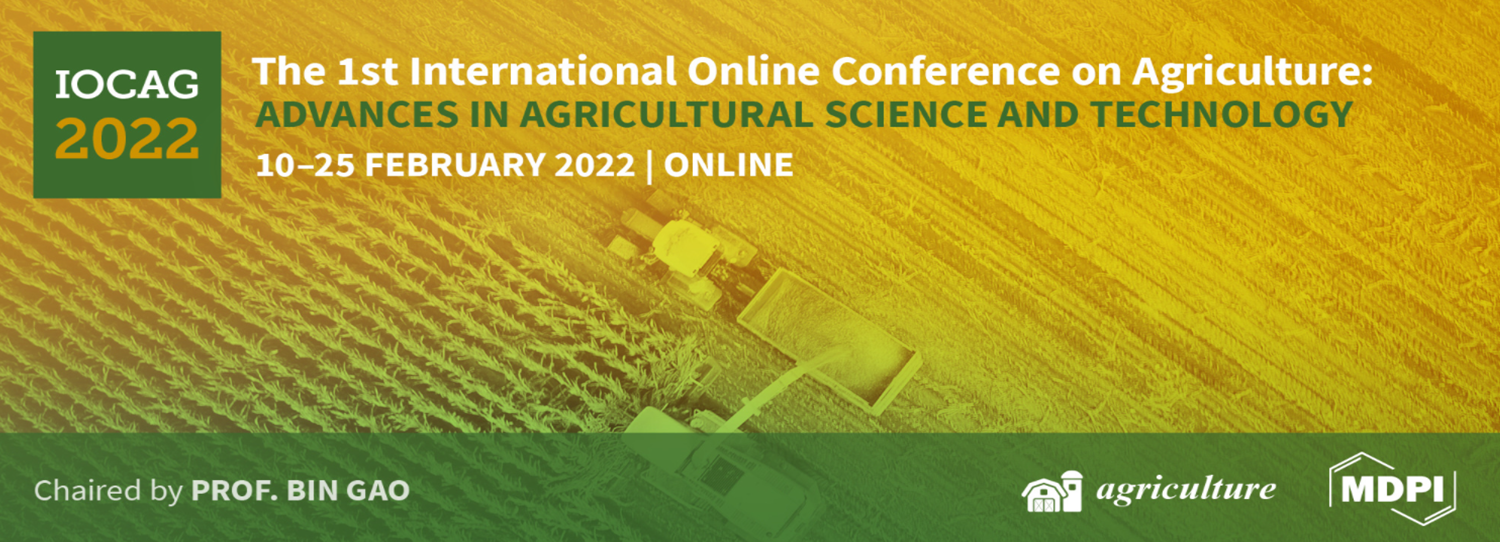 6
[Speaker Notes: Our results showed that the retail offers medium and large size bananas (classes 15, 18 and 22), categorized as Extra (caliber greater than 32 mm), and degree of maturity between subclasses 6 and 7. In addition, considering the framework to correct destination 38% to fresh sales in market and the 62% for industry. Adopting quality tools and applying them properly requires time and investment in procedure development and training of employed labor. Thus, companies in the food industry adopt the quality procedures of mandatory programs, related to sanitary surveillance and state inspection, but do not practice quality management programs. 
So, The banana classification process permeates the production chain and requires a new behavior from everyone involved and it is necessary to keep monitoring of the food during the exhibition at retail/wholesale stands, ensuring food safety, reduction of food waste with the correct destination of fruit.]
References
[[1]	PBMH & PIF, P. B. para a M. da H. & P. I. de F. Banana Classification Standards; São Paulo, 2006.
[2]	Almeida, G. V. B. A importância da pós-colheita: hortifrutis são alimentos vivos e precisam de cuidados especiais https://ceagesp.gov.br/entrepostos/servicos/artigos-estudos-e-publicacoes/artigos/a-importancia-da-pos-colheita/ (accessed Dec 28, 2021).
[3]	Trienekens, J.; Wognum, N. Requirements of Supply Chain Management in Differentiating European Pork Chains. Meat Sci., 2013, 95 (3), 719–726. 
[4]	Hsiao, Y. H.; Chen, M. C.; Chin, C. L. Distribution Planning for Perishable Foods in Cold Chains with Quality Concerns: Formulation and Solution Procedure. Trends Food Sci. Technol., 2017, 61, 80–93. 
[5]	Yap, M.; Fernando, W. M. A. D. B.; Brennan, C. S.; Jayasena, V.; Coorey, R. The Effects of Banana Ripeness on Quality Indices for Puree Production. LWT, 2017, 80, 10–18. 
[6]	Mannes, J. F.; Pitz, A.; Fraga, I. S.; Martins, Z. B. Gestão Da Qualidade No Ramo Alimentício: Um Estudo de Caso Em Um Frigorífico. Res. Soc. Dev., 2018, 7 (3), e1273285. 
[7]	Dos, C.; Rocha, S.; Mirela, D.; Tavares Da Silva, C.; Simonato, A. L.; Cristina, T.; Gorayeb, C. Classification of Dwarf Banana (Musa Cavendishi) for the Production of Raisin Bananas. In Mobilizar o Conhecimento para Alimentar o Brasil; Souza, C. P., Ed.; Centro Paula Souza: São Paulo, 2018; pp 529–533.
[8]	Kondo, N. Automation on Fruit and Vegetable Grading System and Food Traceability. Trends Food Sci. Technol., 2010, 21 (3), 145–152. 
[9]	IBGE, I. B. de G. e E. Área, Produção e Rendimento Médio - Confronto das safras de 2020 e das estimativas para 2021 https://www.ibge.gov.br/estatisticas/economicas/agricultura-e-pecuaria/9201-levantamento-sistematico-da-producao-agricola.html?=&t=resultados (accessed Jun 3, 2021).
[10]	(CNA), C. da A. e P. do B. PIB do Agronegócio alcança participação de 26,6% no PIB brasileiro em 2020 https://www.cnabrasil.org.br/boletins/pib-do-agronegocio-alcanca-participacao-de-26-6-no-pib-brasileiro-em-2020 (accessed Dec 28, 2021).
[11]	Soares, J. M. da S.; Silva, M. dos S.; Nascimento, F. dos S.; Gonçalves, Z. S.; Souza, T. R. de; Rodrigues, T. C.; Sousa, Y. M.; Souza, H. B. F. de. Preferências Dos Consumidores de Banana Quanto à Qualidade Do Fruto Em Cruz Das Almas – BA. Rev. Agrar. Acad., 2020, 3 (6), 86–95.
[12]	Camargo Filho, W. P.; Camargo, F. . PIB da produção de hortaliças no Estado de São Paulo, 2017 https://revistadeagronegocios.com.br/iea-instituto-de-economia-agricola-pib-da-producao-de-hortalicas-no-estado-de-sao-paulo-2017/ (accessed Dec 28, 2021).
[13]	Dabbene, F.; Gay, P. Food Traceability Systems: Performance Evaluation and Optimization. Comput. Electron. Agric., 2011, 75 (1), 139–146. 
[14]	Macheka, L.; Spelt, E.; van der Vorst, J. G. A. J.; Luning, P. A. Exploration of Logistics and Quality Control Activities in View of Context Characteristics and Postharvest Losses in Fresh Produce Chains: A Case Study for Tomatoes. Food Control, 2017, 77, 221–234.
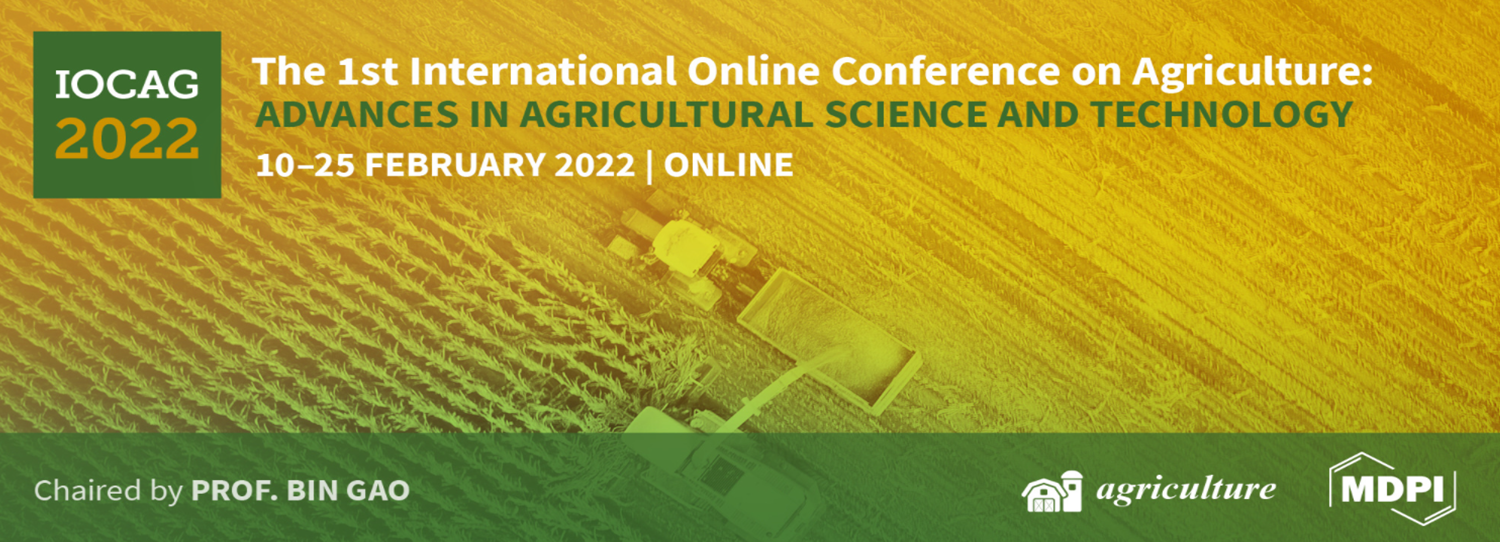 7
[Speaker Notes: Here the references that we used in paper.]
Acknowledgments

Federal Institute of São Paulo
Contact:
Grasiéle Morais 
E-mail: napole.ifsp@gmail.com
Contact of Supervisor:
Sivanilza Machado
E-mail: sivanilzamachado@ifsp.edu.br
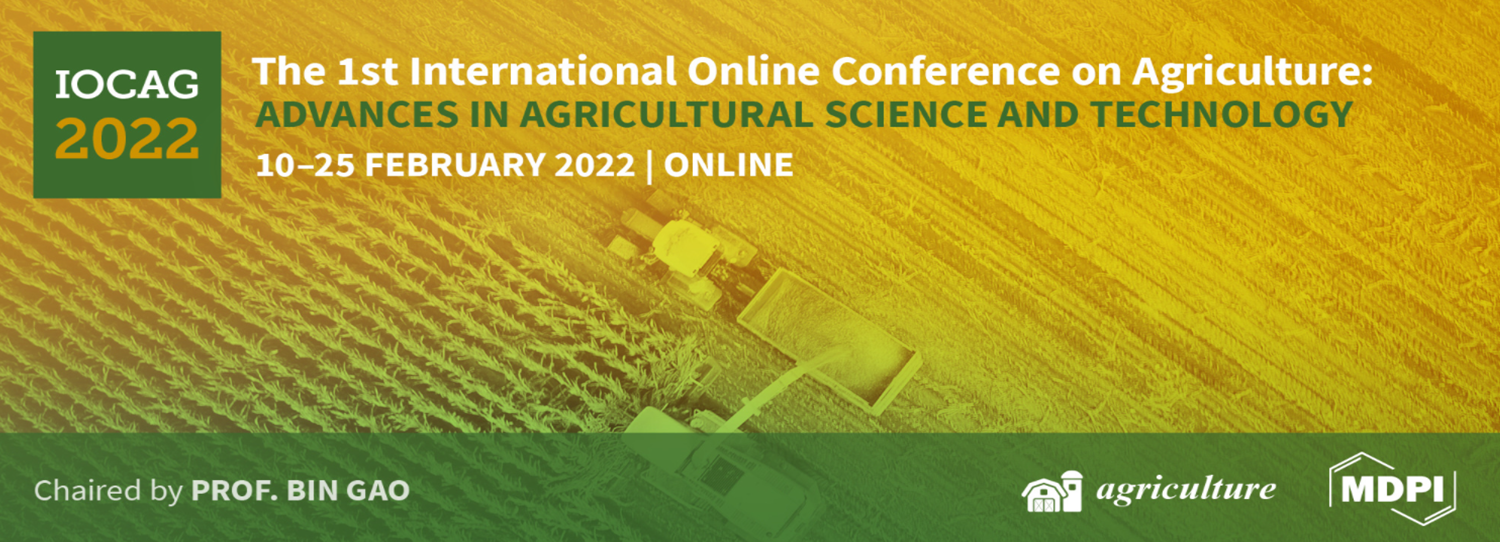 8
[Speaker Notes: We would like to thank the Federal Institute of São Paulo and the  International Online Conference on Agriculture Organizing Team for the opportunity.
we appreciate your time watching this presentation. Thank you for your attention.]